La multiplication
Calcul
On utilise la multiplication pour compter plus vite : 




A la place de :              4 + 4 + 4 + 4 + 4 + 4 = 24

On peut écrire : 	      6 x 4 = 24


2. On peut changer l’ordre des nombres dans une multiplication sans changer le résultat : 








3. On peut représenter facilement une multiplication par un rectangle :
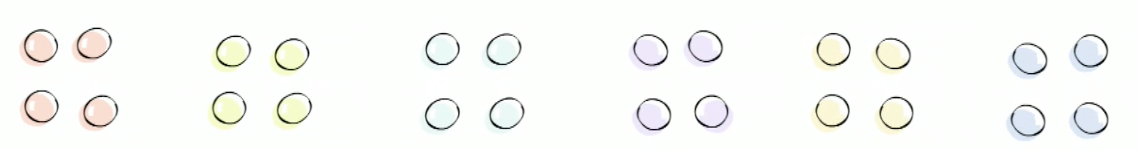 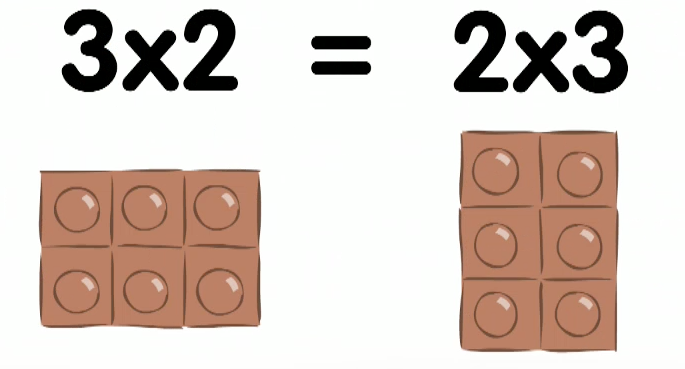 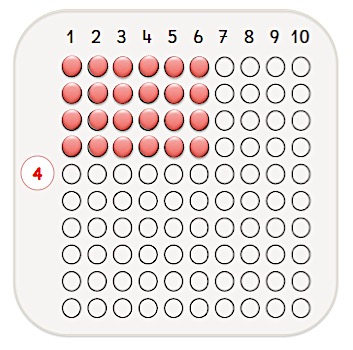 6 x 4